I группа
XVIII  век
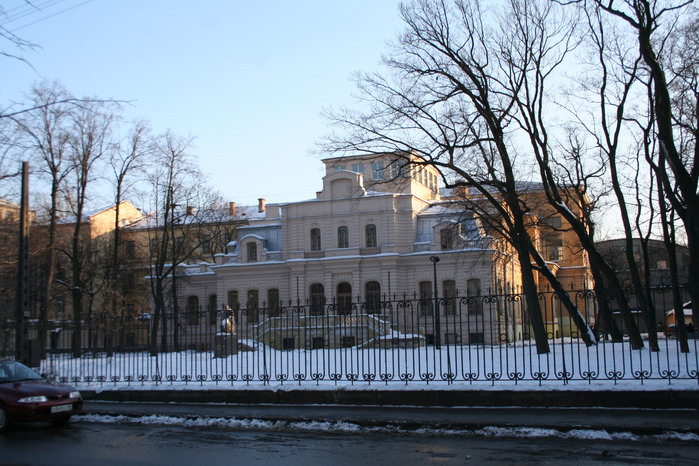 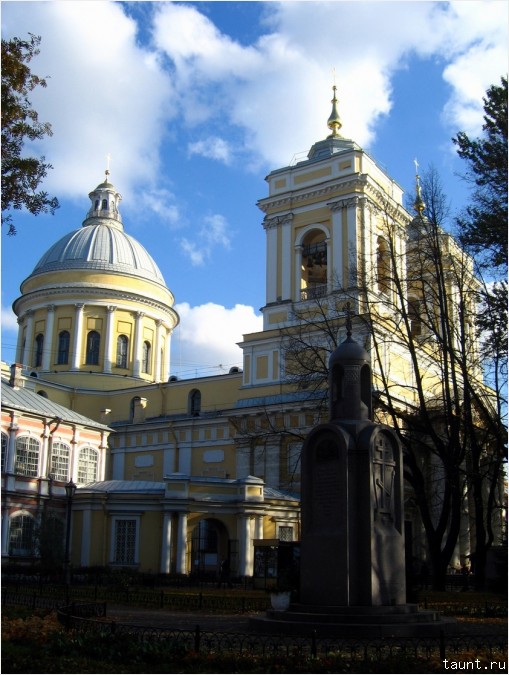 Александро-Невскаялавра
Генералиссимус
Маршал
II группа
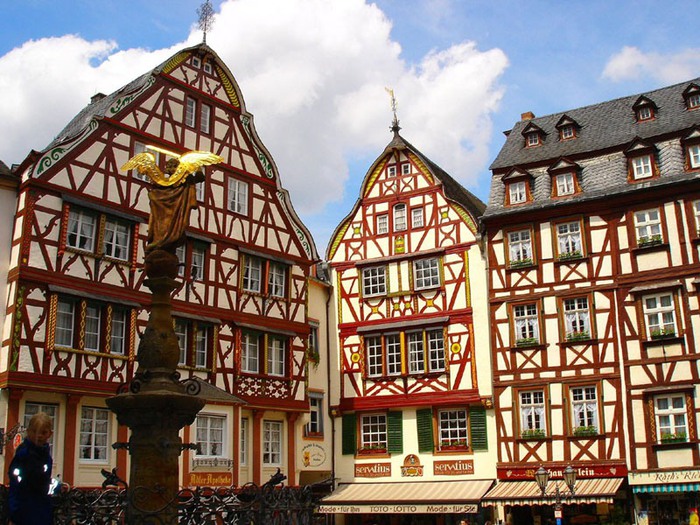 Голландия
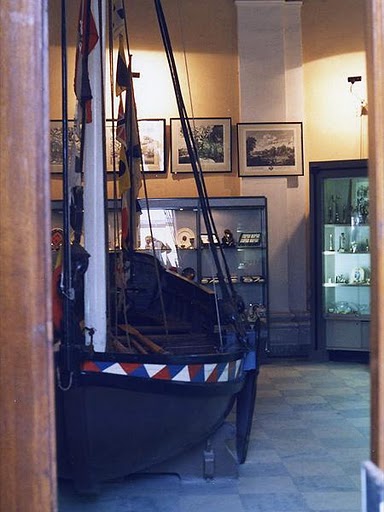 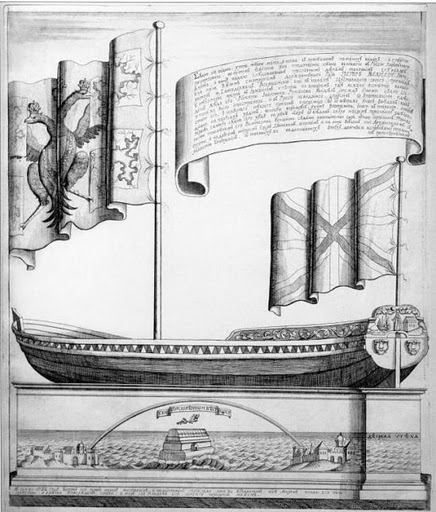 бот
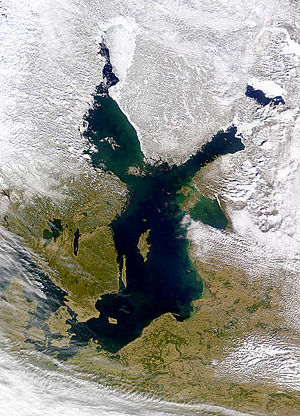 Балтийское море
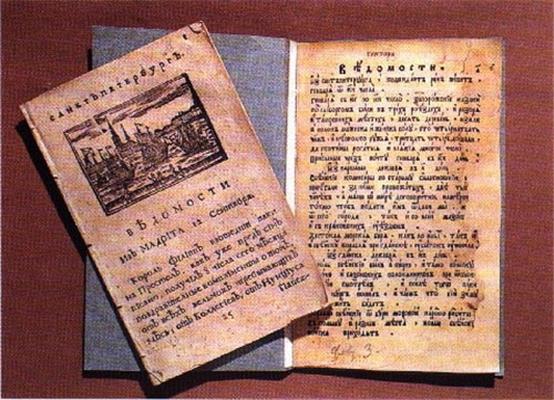 «Ведомости»
Санкт - Петербург
III группа
с поляками
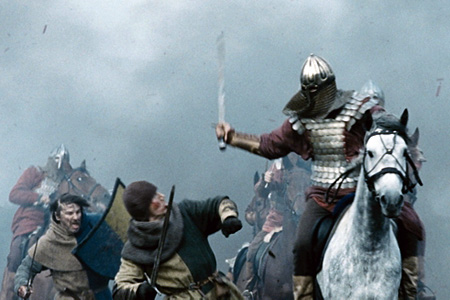 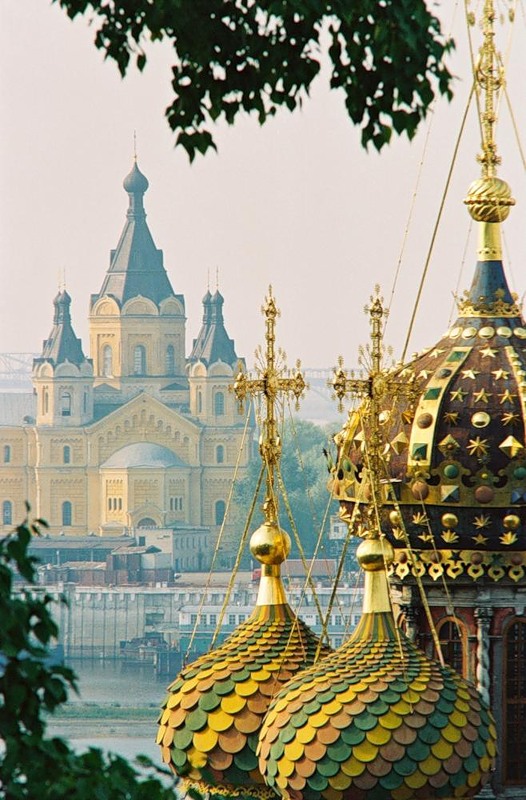 из Нижнего Новгорода
на Красной площади
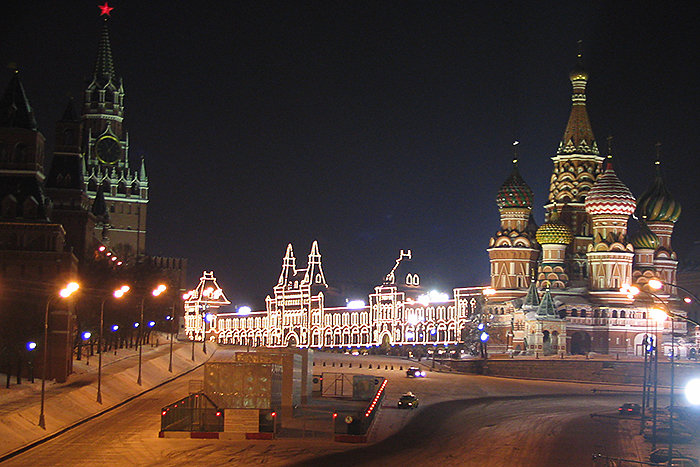 Покорители новых земель
Кострома
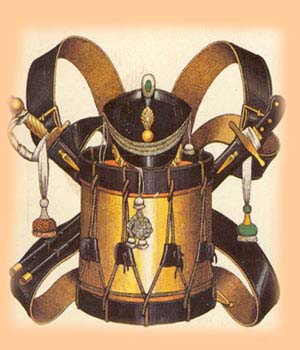 Отечественная война              1812 года
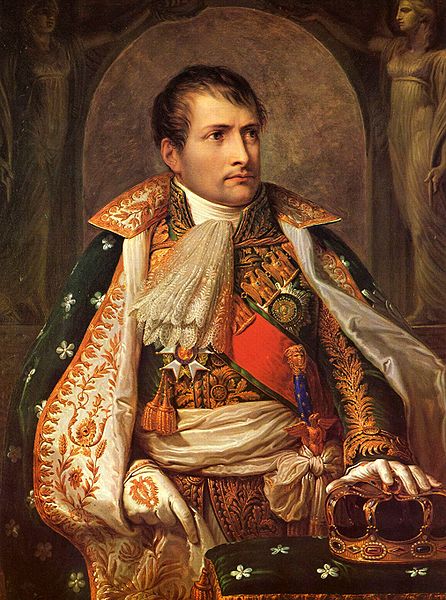 Бонапарт Наполеон 
(1769 - 1821)
В конце XVIII века генерал Наполеон Бонапарт захватил власть во Франции и провозгласил себя императором.
С этого времени события в Западной Европе связаны с его именем и войнами.
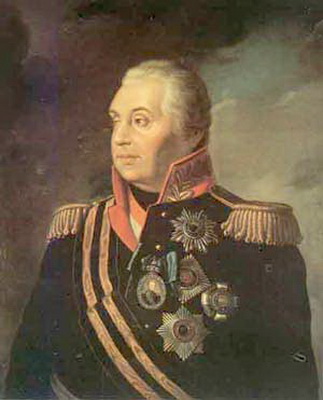 Светлейший князь Михаил Илларионович Голенищев-Кутузов-Смоленский
 1745—1813
Командование на себя всеми русскими войсками принял Михаил Илларионович Кутузов.
Кутузов понимал, что с каждым шагом в глубь Росси силы французов будут слабеть, а силы русских войск возрастать.
Решающее сражение.Бородинское поле.
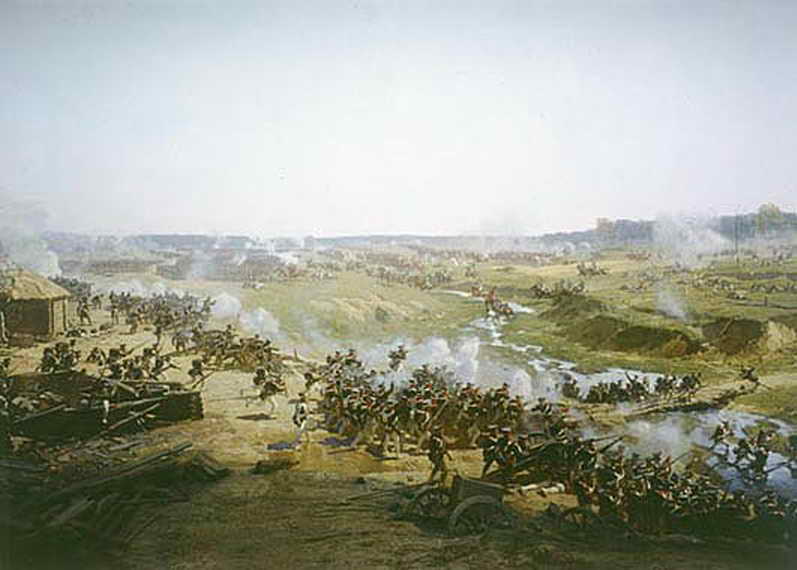 Уланы
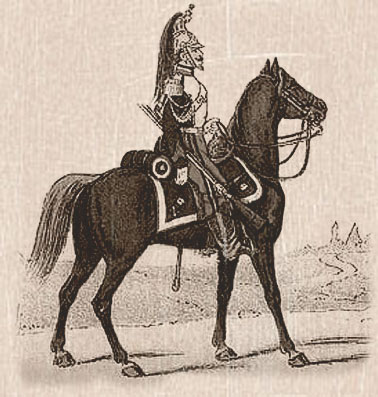 Драгуны
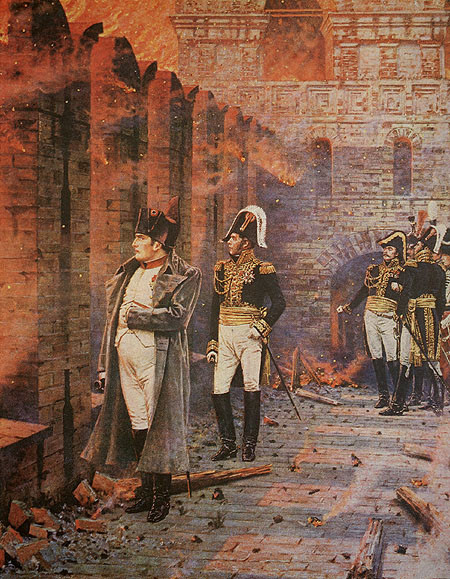 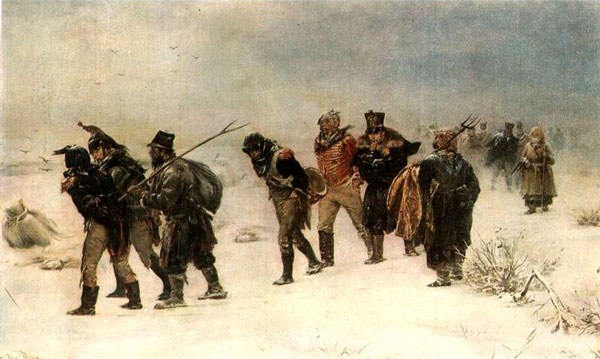 Отступление французов сопровождала армия Кутузова, не давая им покоя ни в пути, ни на отдыхе. Наконец, 14 декабря 1812 года последние остатки французских войск были изгнаны за пределы России. Начался распад империи Наполеона.
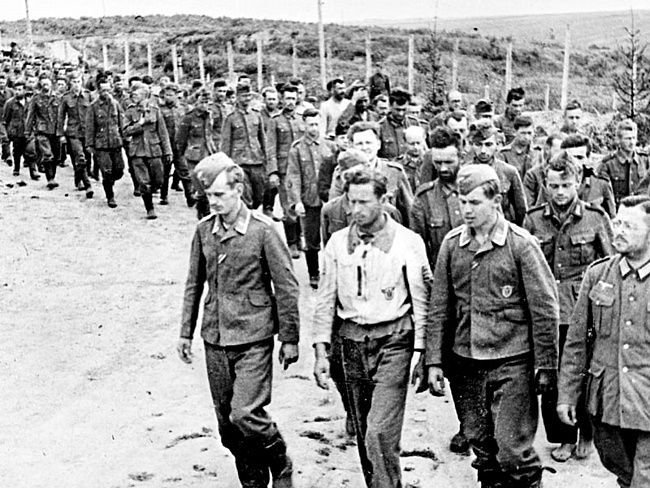